LOGO
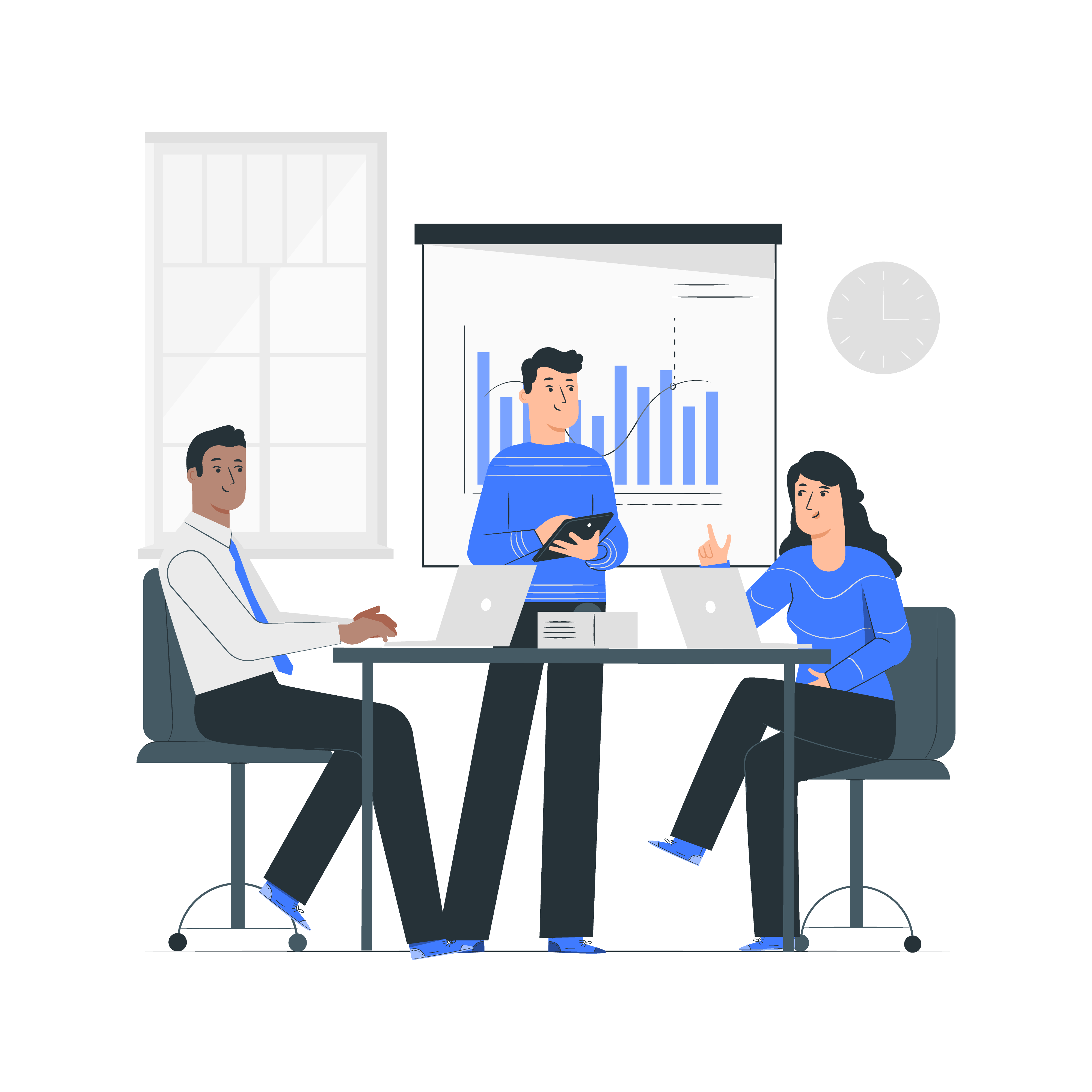 BUSINESS REPORT
Free PPT Templates
Insert the Subtitle of Your Presentation
Report :
Report ：freeppt7.com
XX.XX.20XX
行业PPT模板http://www.1ppt.com/hangye/
CONtents
01
02
03
04
Add title text
Add title text
Add title text
Add title text
Add your text content here.
Add your text content here.
Add your text content here.
Add your text content here.
Add your text content here.
Add your text content here.
Add your text content here.
Add your text content here.
PART ONE
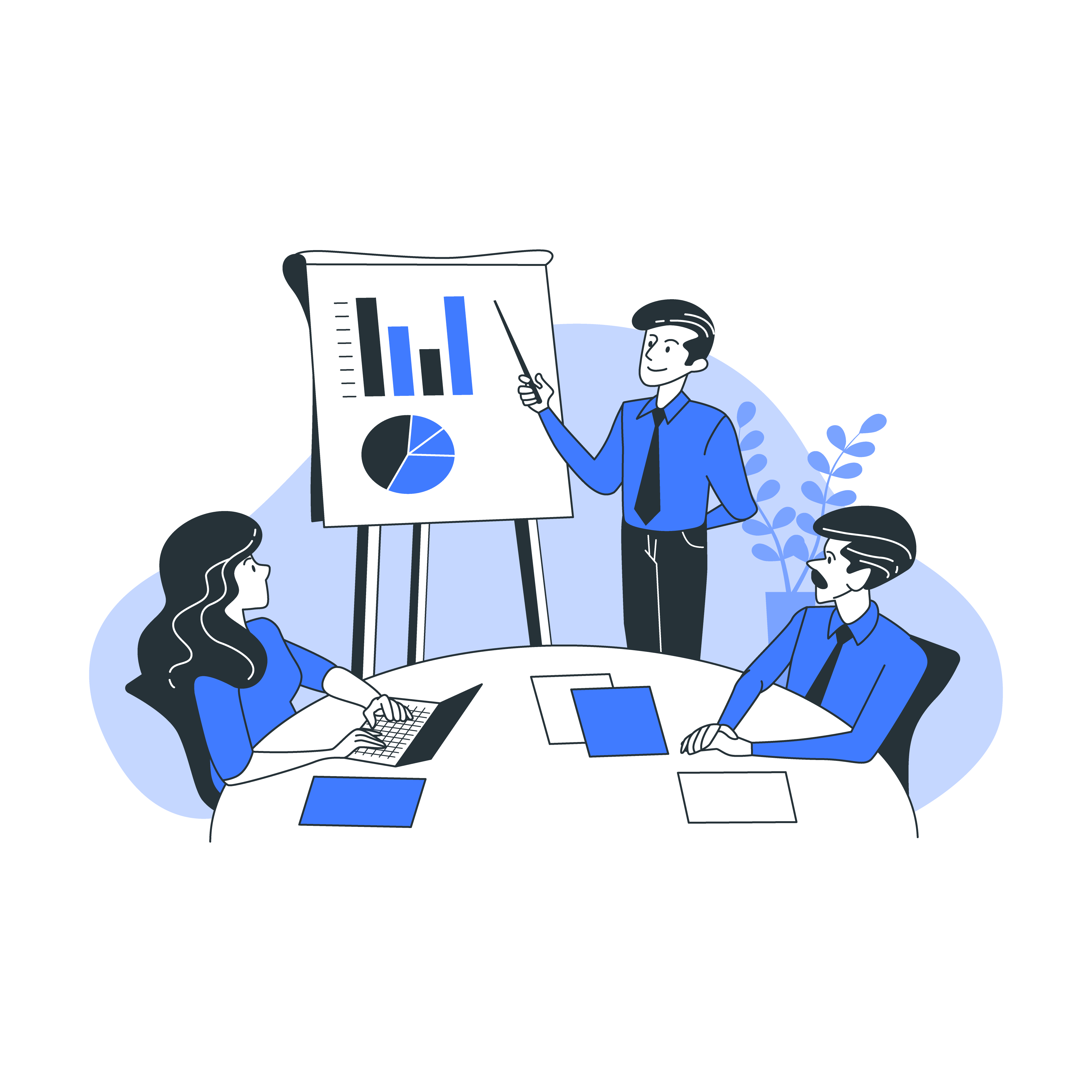 Add title text
Click here to add content, content to match the title. 
Add your content.Add your text.Add your text.
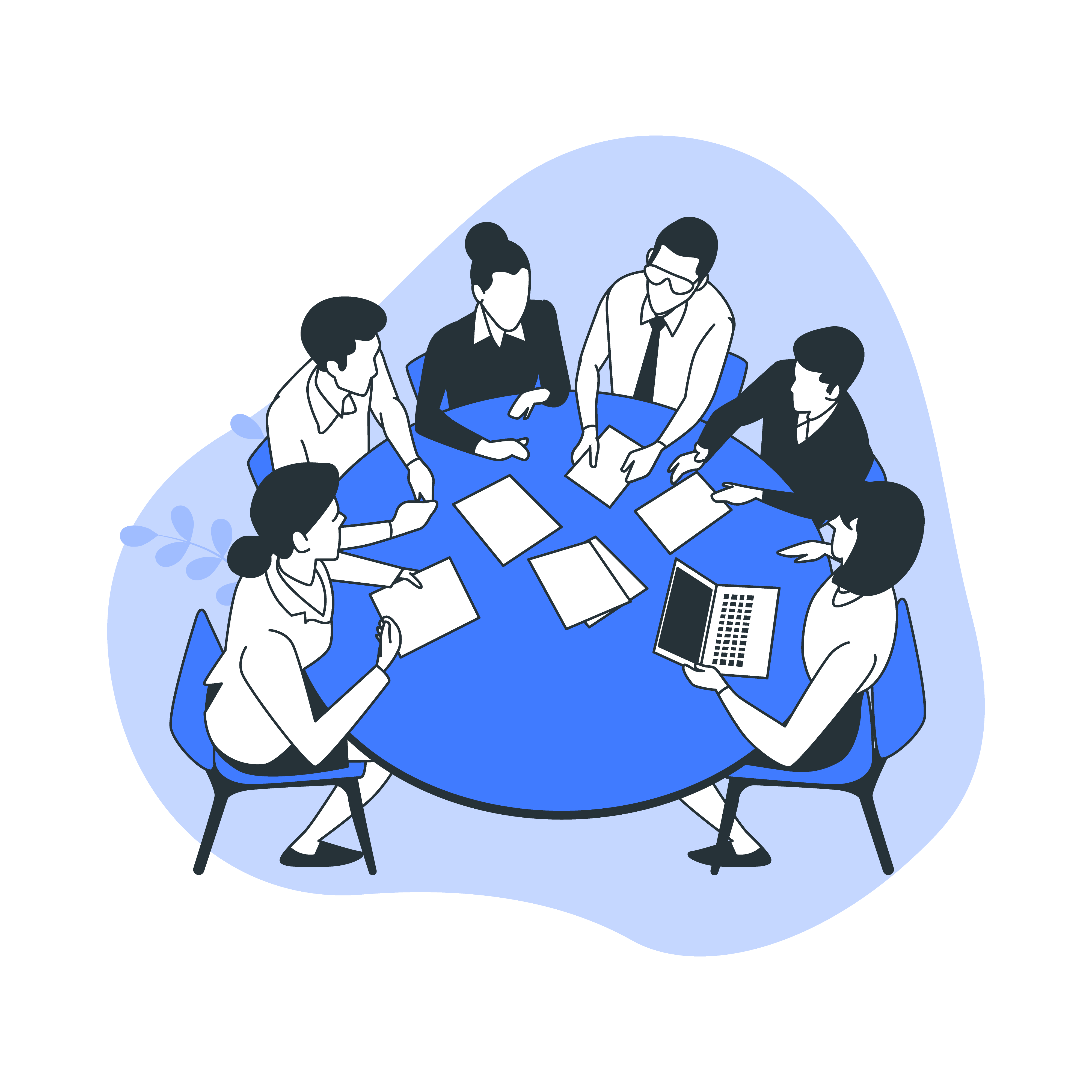 Add title text
Click here to add content, content to match the title.
Add title text
Click here to add content, content to match the title.
Add title text
Click here to add content, content to match the title.
Add title text
Click here to add content, content to match the title.
Add title text
Click here to add content, content to match the title.
Add title text
Click here to add content, content to match the title.
Add title text
Click here to add content, content to match the title.
Add title text
Click here to add content, content to match the title.
Add title text
Click here to add content, content to match the title.
Add title text
Click here to add content, content to match the title.
Add title text
Add title text
Add title text
Add title text
Click here to add content, content to match the title.
Click here to add content, content to match the title.
Click here to add content, content to match the title.
Click here to add content, content to match the title.
45%
75%
85%
85%
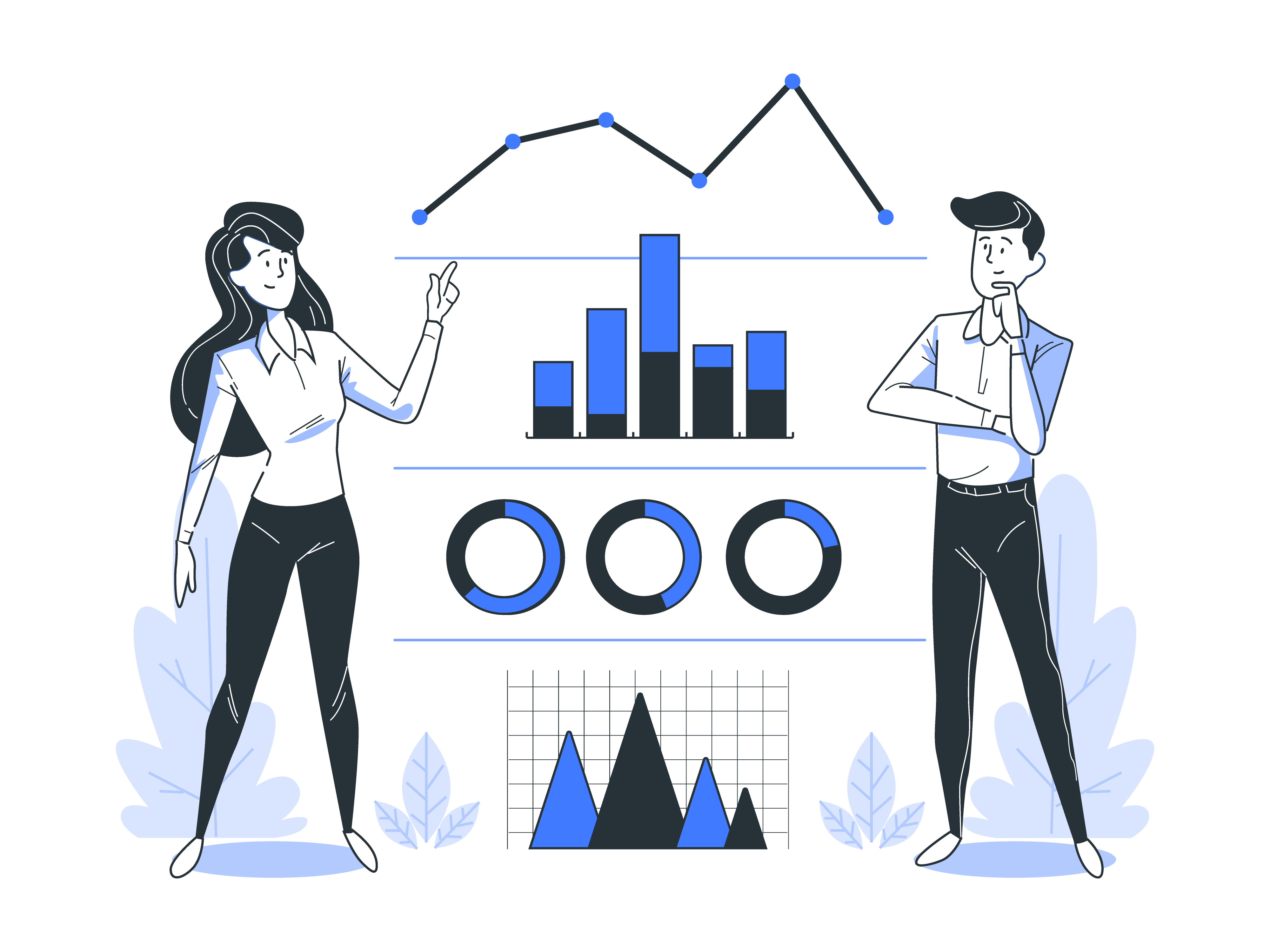 Add title text
Click here to add content, content to match the title.
Add title text
Click here to add content, content to match the title.
Add title text
Click here to add content, content to match the title.
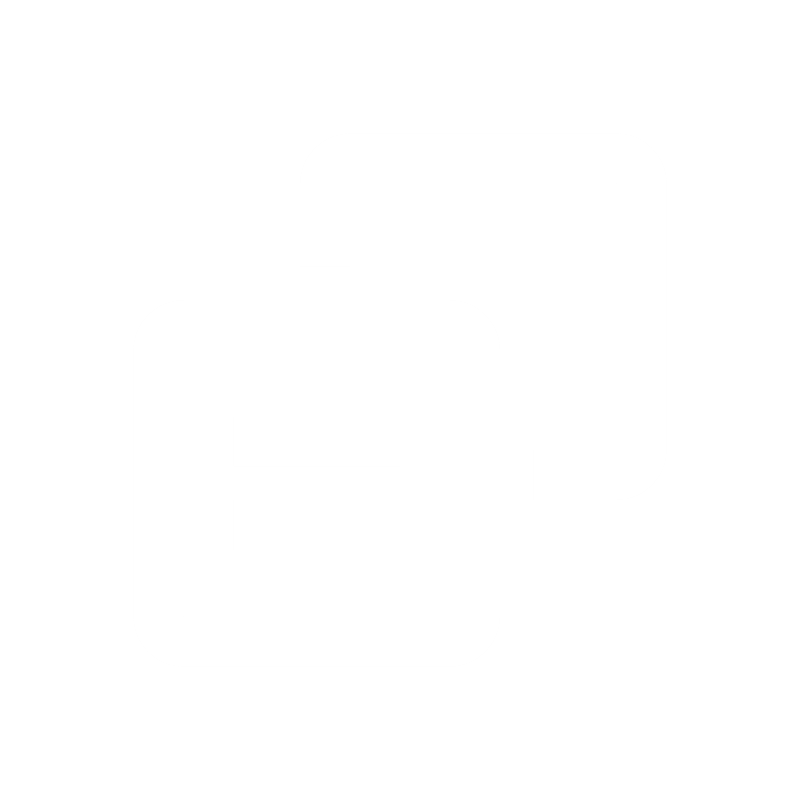 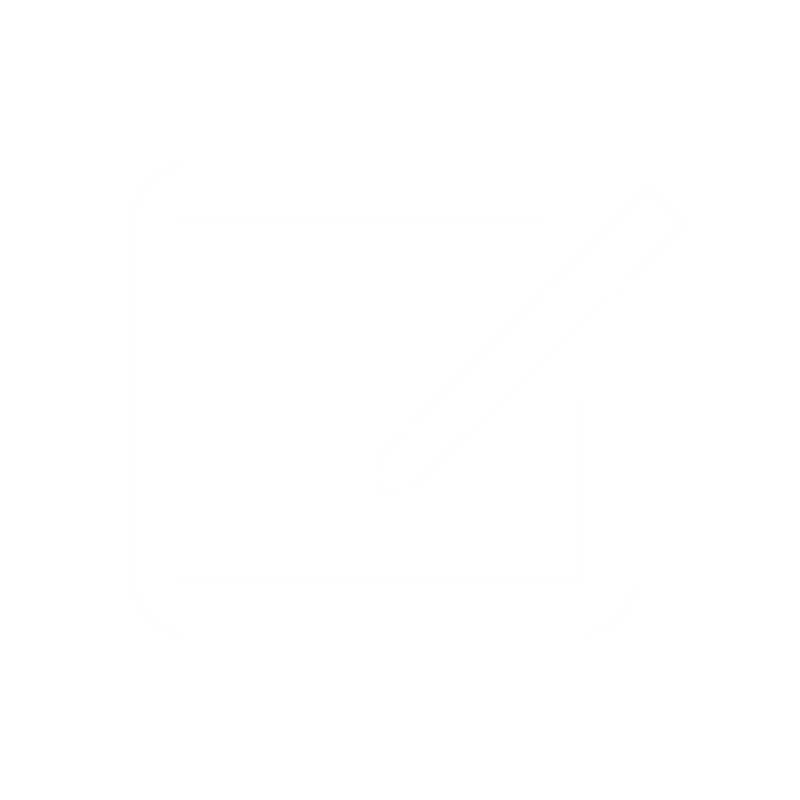 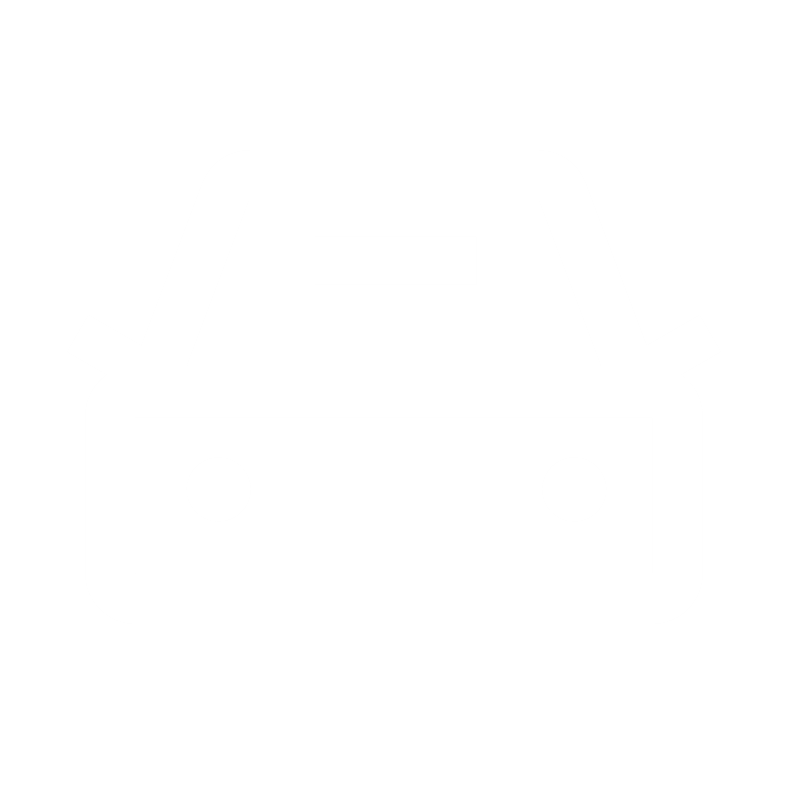 PART TWO
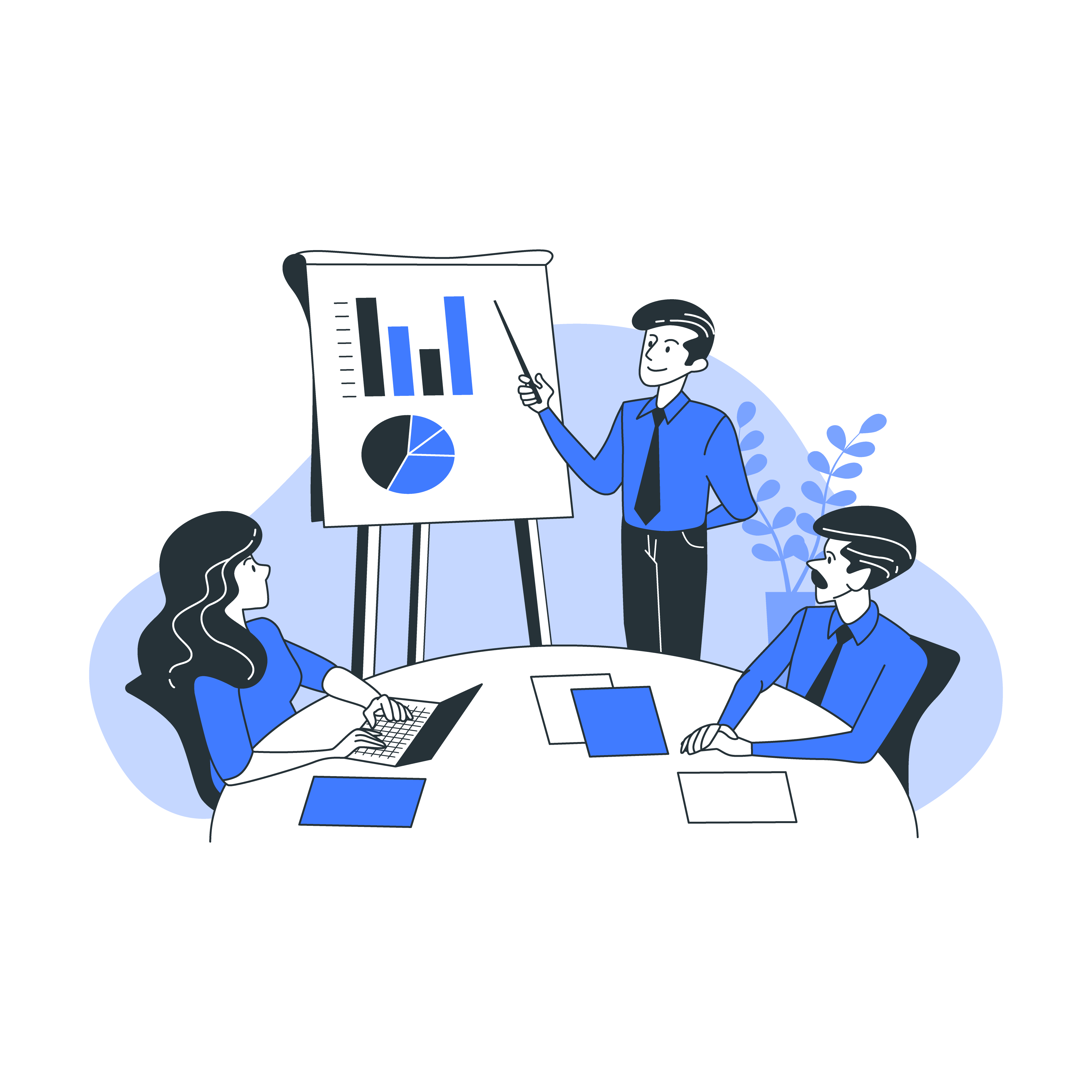 Add title text
Click here to add content, content to match the title. 
Add your content.Add your text.Add your text.
Add title text
Add title text
Click here to add content, content to match the title.
Click here to add content, content to match the title.
Add text
Add text
Add text
Add text
Add text
Add text
Add text
Add text
Add text
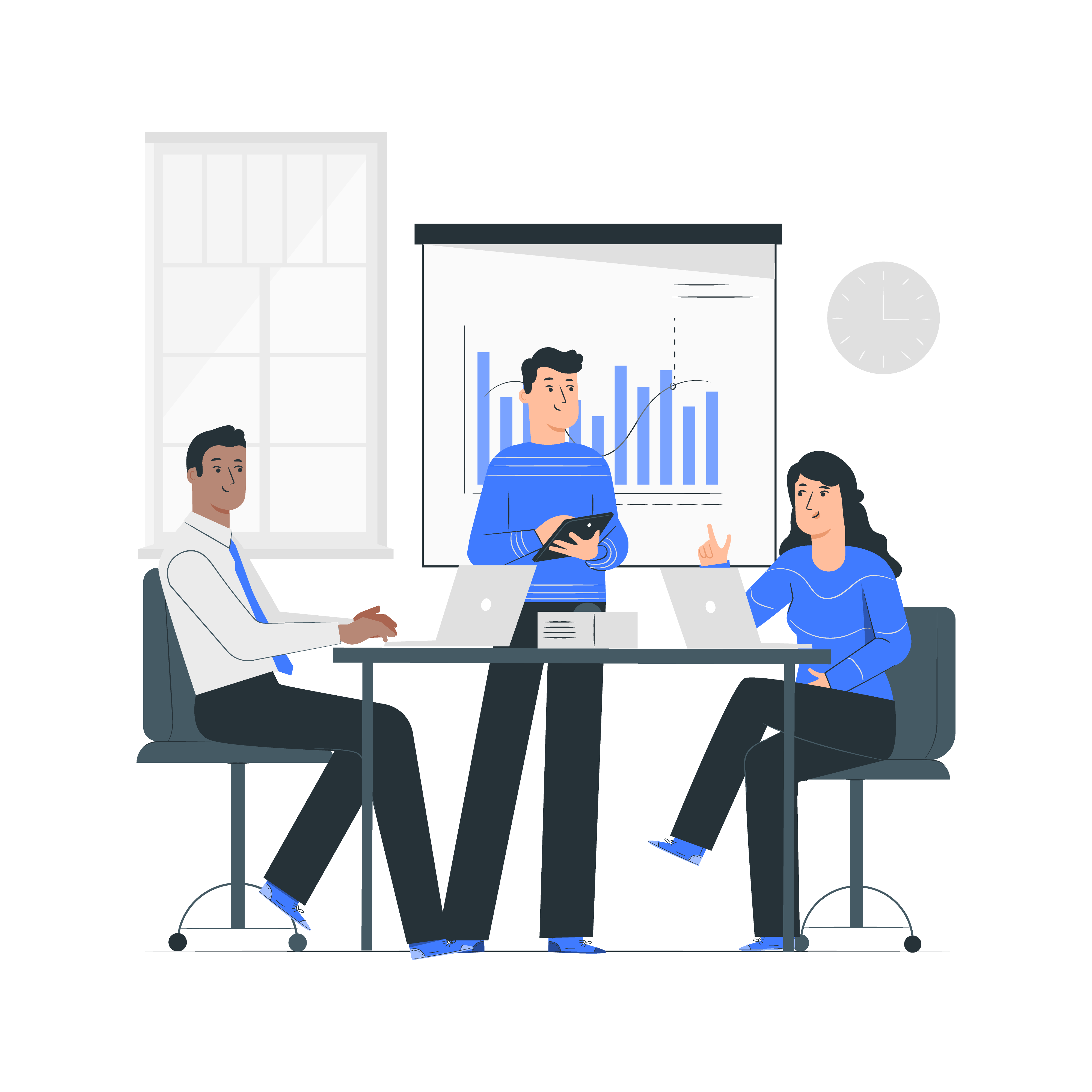 Add title text
1
Click here to add content, content to match the title. Click here to add content, content to match the title.
Add title text
2
Click here to add content, content to match the title. Click here to add content, content to match the title.
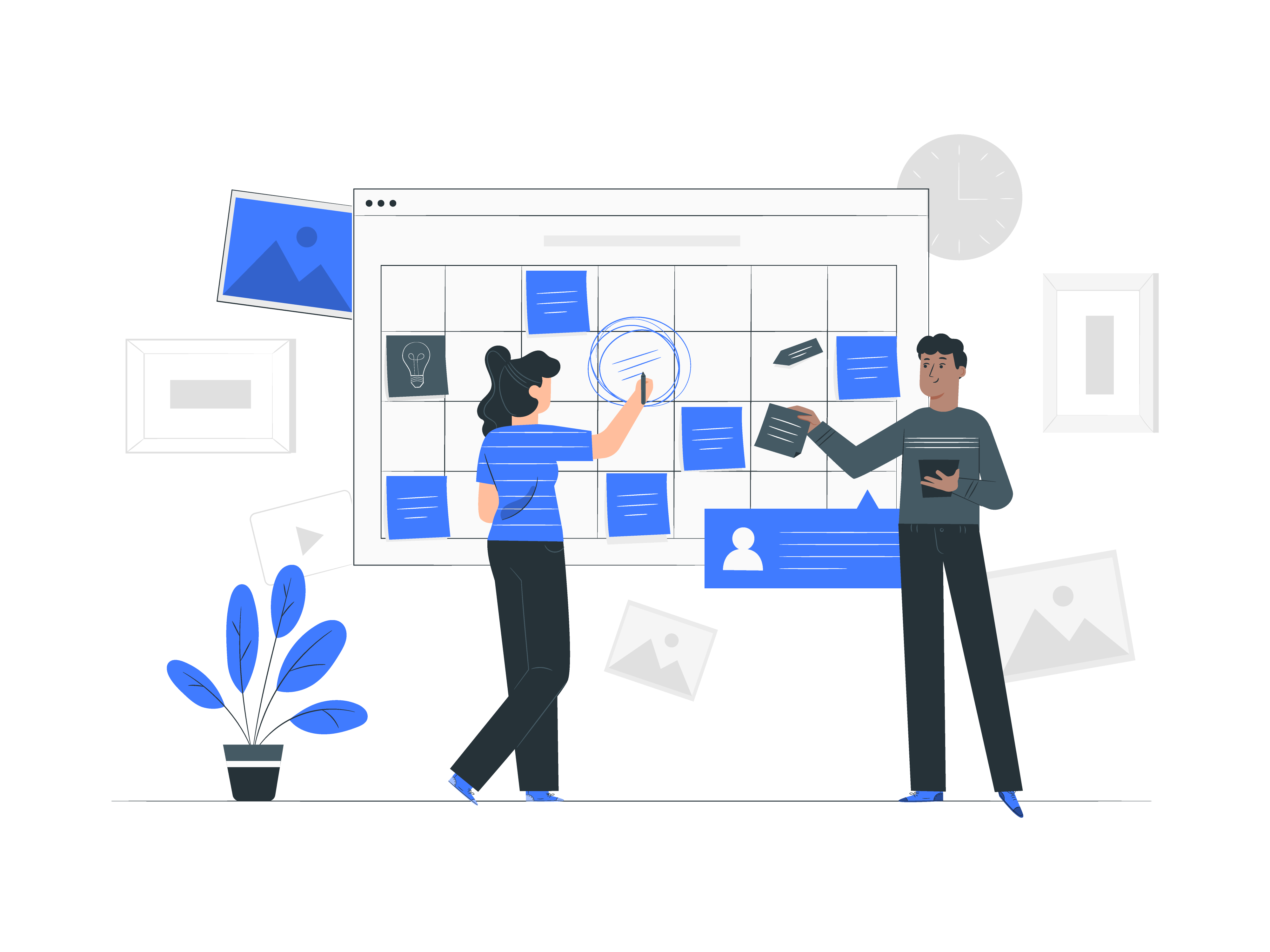 Add title text
Click here to add content, content to match the title.
Add title text
Click here to add content, content to match the title.
Add title text
Click here to add content, content to match the title.
Add text
Add text
Add text
40%
50%
70%
50%
Click here to add content, content to match the title.
Click here to add content, content to match the title.
Click here to add content, content to match the title.
Click here to add content, content to match the title.
PART THREE
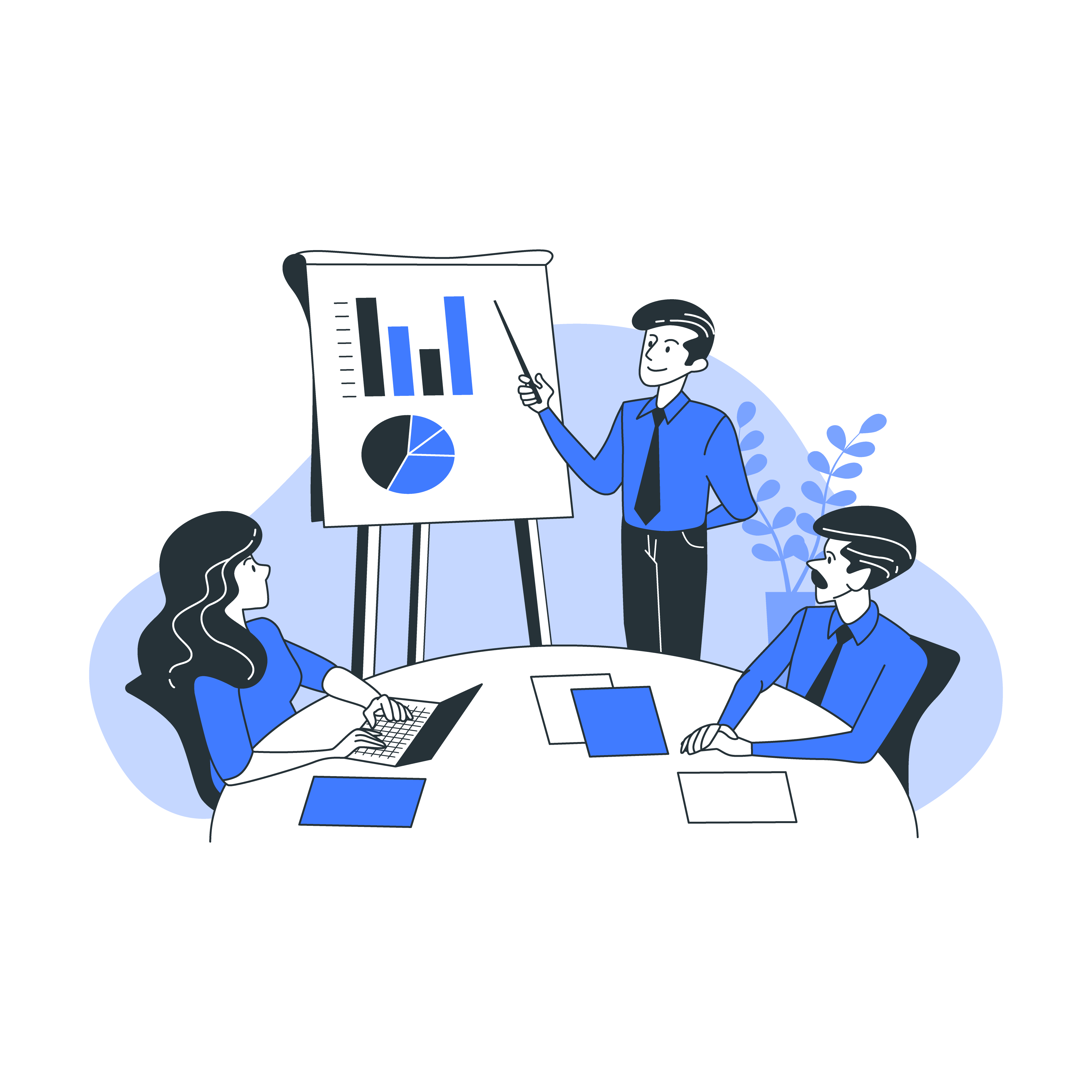 Add title text
Click here to add content, content to match the title. 
Add your content.Add your text.Add your text.
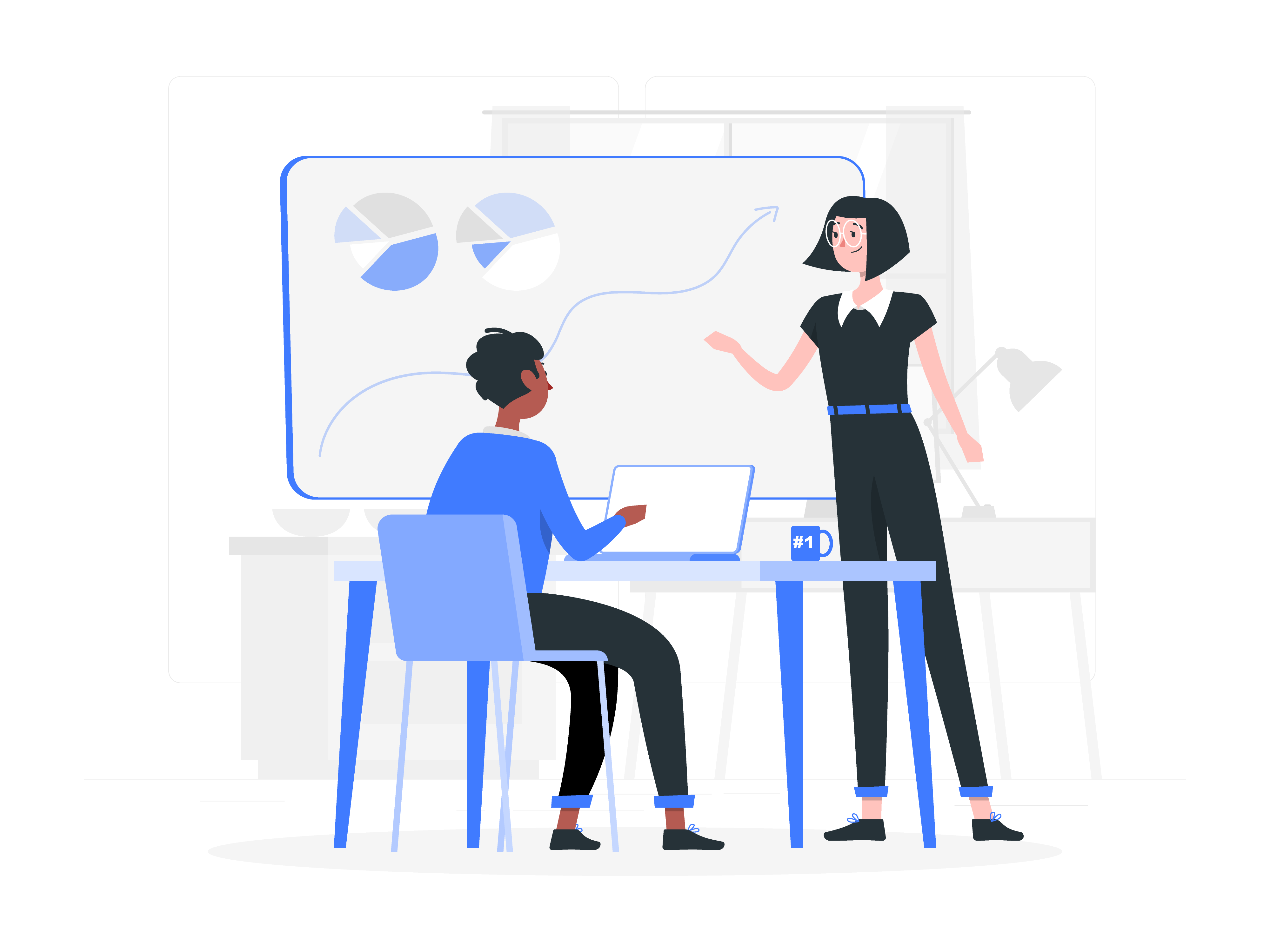 Click here to add content, content to match the title.
Click here to add content, content to match the title.
01
01
Click here to add content, content to match the title.
Click here to add content, content to match the title.
02
02
03
Click here to add content, content to match the title.
03
Click here to add content, content to match the title.
Add text
Add text
Add text
Add text
Add text
Click here to add content, content to match the title.
Click here to add content, content to match the title.
Click here to add content, content to match the title.
Click here to add content, content to match the title.
Click here to add content, content to match the title.
We provide professional-quality free PowerPoint templates to help you with your business presentations - freeppt7.com
Click here to add content, content to match the title.
Click here to add content, content to match the title.
Click here to add content, content to match the title.
Click here to add content, content to match the title.
Click here to add content, content to match the title.
Click here to add content, content to match the title.
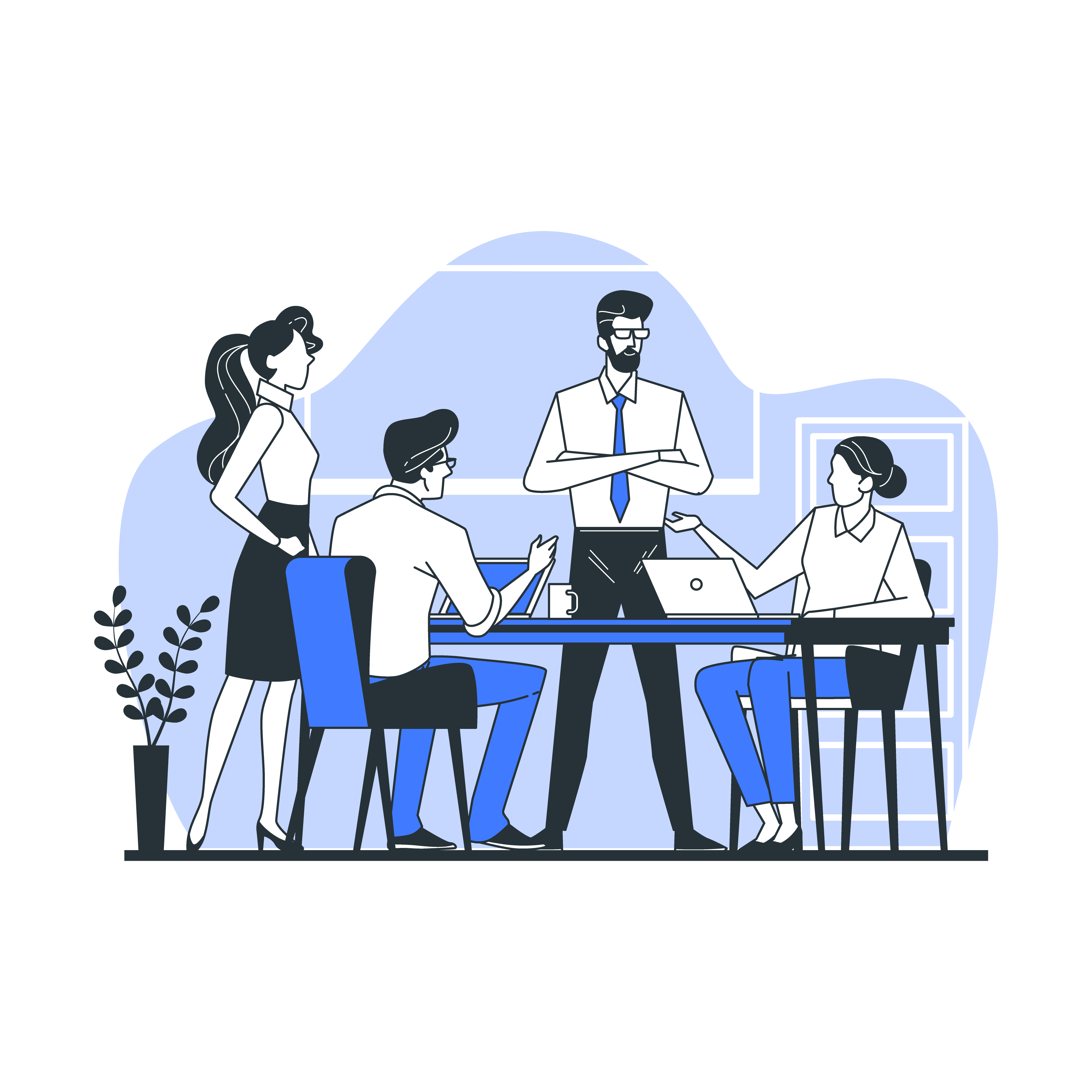 Click here to add content, content to match the title.
Click here to add content, content to match the title.
1
2
Click here to add content, content to match the title.
Click here to add content, content to match the title.
3
4
We provide professional-quality free PowerPoint templates to help you with your business presentations - freeppt7.com
PART FOUR
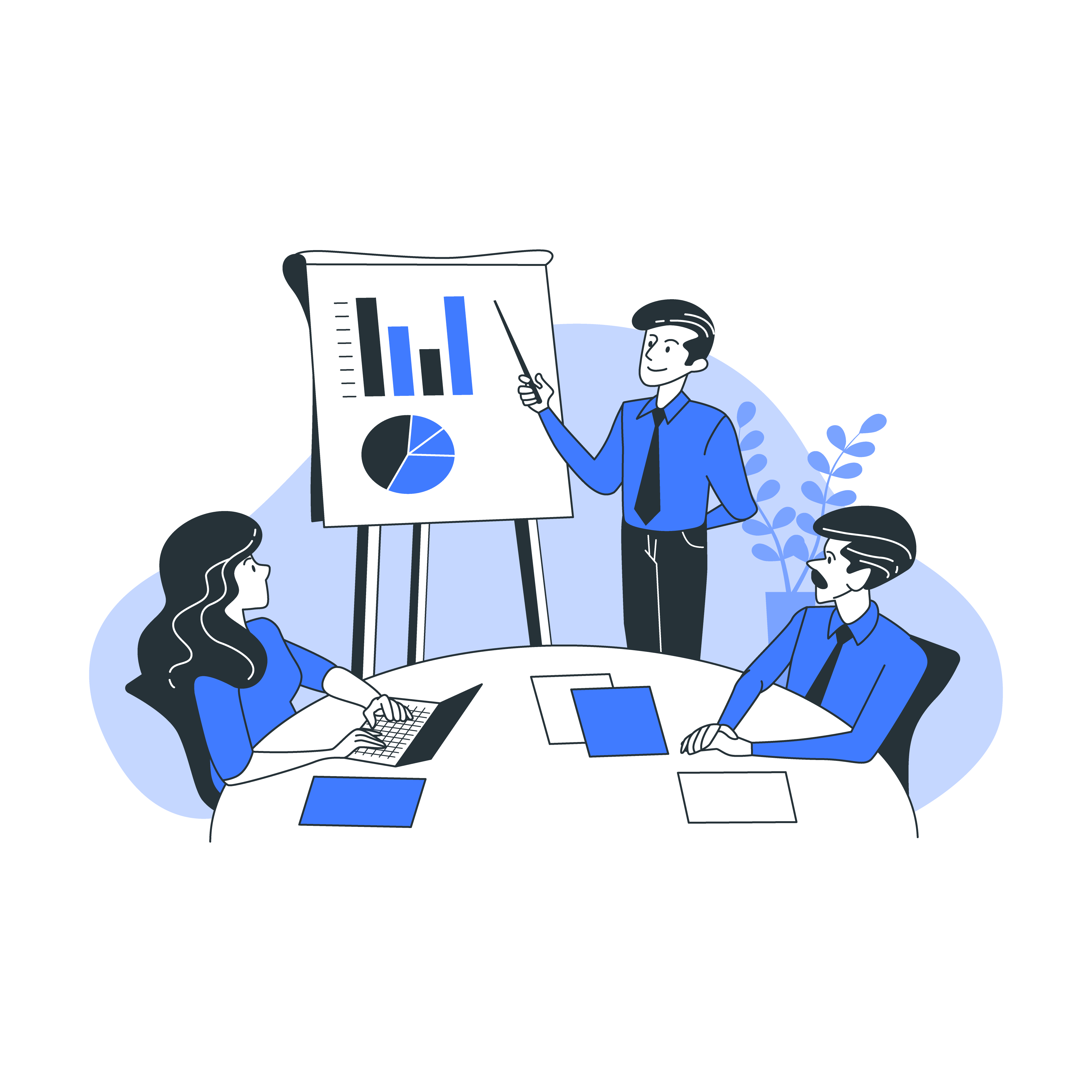 Add title text
Click here to add content, content to match the title. 
Add your content.Add your text.Add your text.
Add title text
Add text
Click here to add content, content to match the title.
A product
Add title text
Add title text
B product
Click here to add content, content to match the title.
Add title text
C product
Add title text
Add title text
D product
Click here to add content, content to match the title.
Add title text
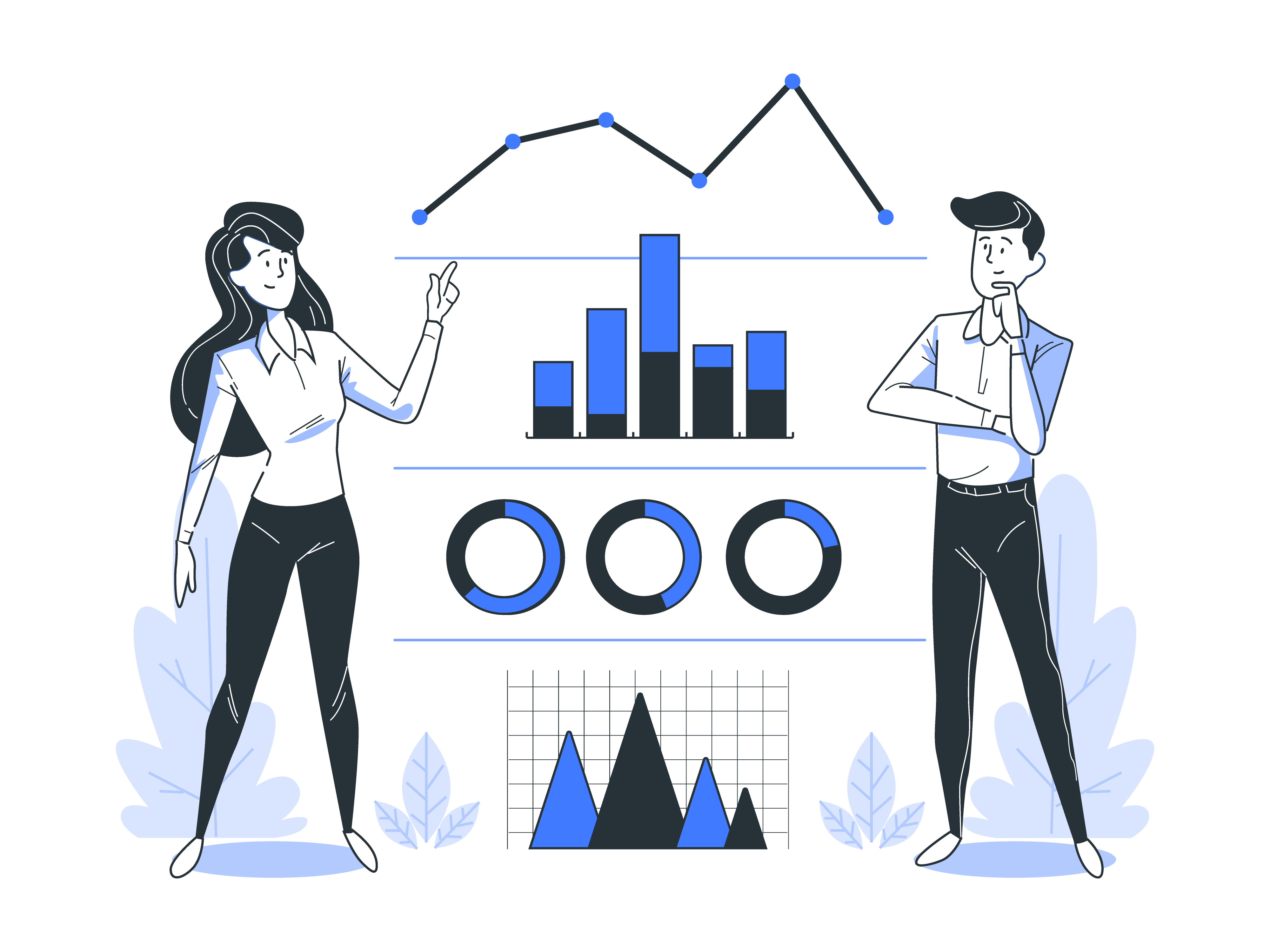 Add title text
CORE CONTENTS
Click here to add content, content to match the title. Click here to add content, content to match the title. Click here to add content, content to match the title. Click here to add content, content to match the title.
Add title text
Add title text
Click here to add content, content to match the title.
Click here to add content, content to match the title.
Add title text
Add title text
Click here to add content, content to match the title.
Click here to add content, content to match the title.
Add title text
Add title text
Click here to add content, content to match the title.
Click here to add content, content to match the title.
Add text
Add text
Add text
Add text
Click here to add content, content to match the title. Add title text
Click here to add content, content to match the title. Add title text
Click here to add content, content to match the title. Add title text
Click here to add content, content to match the title. Add title text
Click here to add content, content to match the title. Click here to add content, content to match the title. Click here to add content, content to match the title.
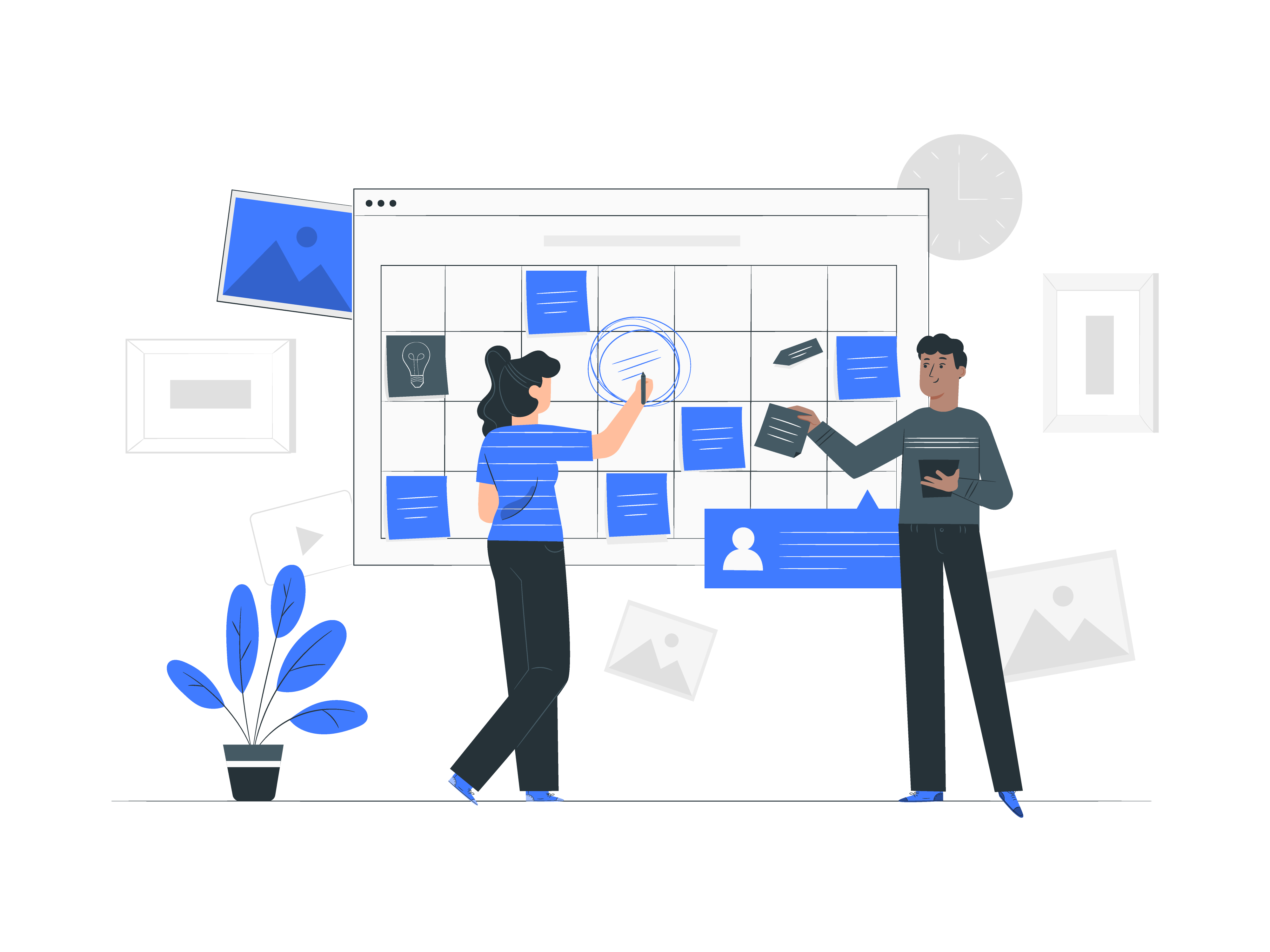 Click here to add content, content to match the title. Click here to add content, content to match the title.
Click here to add content, content to match the title. Click here to add content, content to match the title.
LOGO
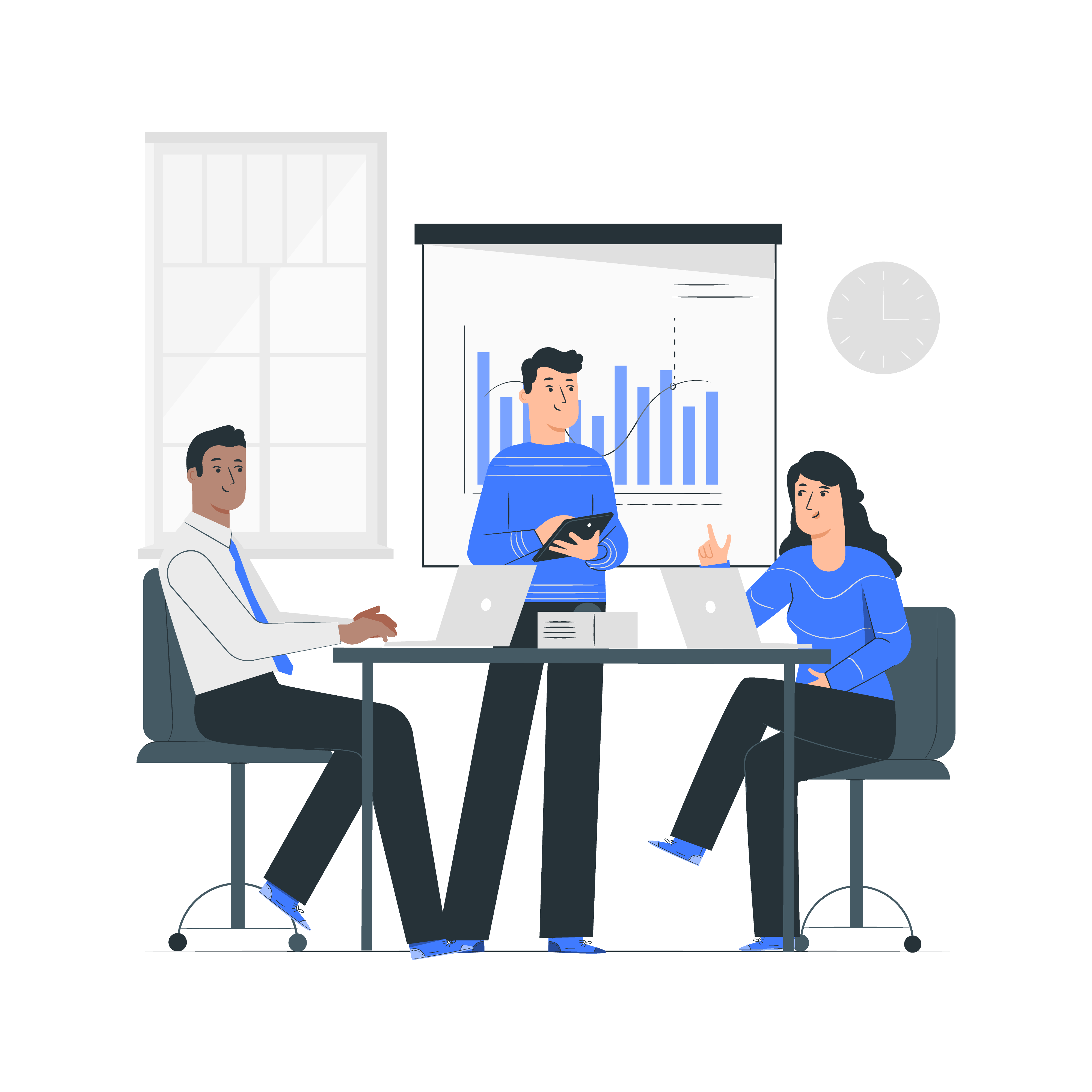 THANK  YOU
Click here to add content, content to match the title. 
Click here to add content, content to match the title.
Report :
XX.XX.20XX
Report ：freeppt7.com
We respect your valuable time with freeppt7!
If you have any questions, please reach us
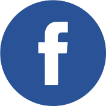 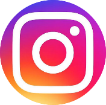 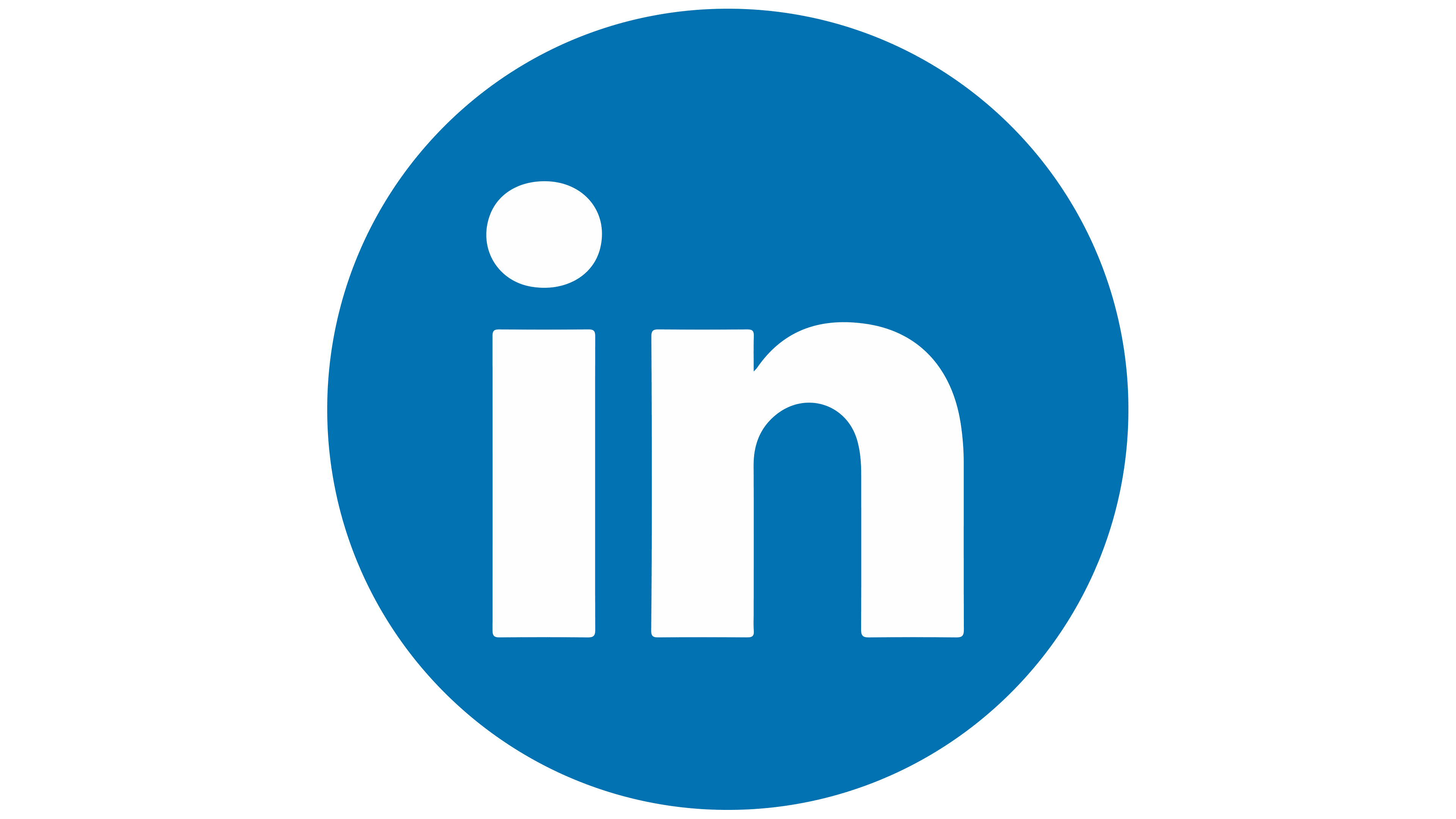 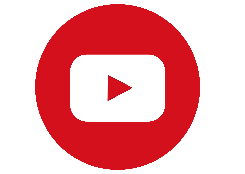 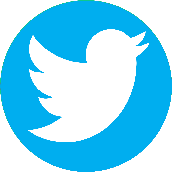 Do you have a design request, please visit our redesign page.
CREDIT: Freeppt7.com created this PowerPoint template.
Let this slide be kept for attribution.
www.freeppt7.com